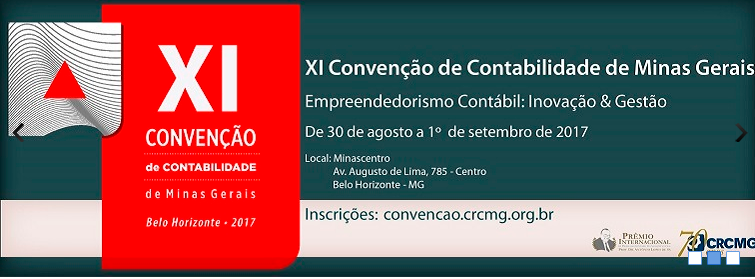 IV Fórum Mineiro de Educadores em Ciências Contábeis
UMA GRANDE OPORTUNIDADE DE DISCUSSÃO, CRESCIMENTO E EVOLUÇÃO DAS CIÊNCIAS CONTÁBEIS
NOVO FIES MP 785 DE 06/07/2017
BENEFÍCIOS E DESAFIOS DO NOVO FIES PARA AS “IES”

Antônio Baião de Amorim
Conselheiro do CRCMG
Diretor e Mantenedor da FACISABH
CONSTANTES MUDANÇAS
ATÉ 2010
2010 – 2014 (SELF SERVICE)
2015 INÍCIO DAS RESTRIÇÕES NO 1º SEMESTRE
2015 A PARTIR 2º SEMESTRE O FIES SELEÇÃO/A PARTIR DOS CONCEITOS DO MEC (ENADE, CPC, CC)
2018?????
PRINCIPAIS ALTERAÇÕES NO FIES
altera as formas de concessão e pagamento; 
altera o modelo de gestão, criando o Comitê Gestor do Fundo de Financiamento
Estudantil–CG-Fies; 
inclui como fontes de recursos para o Fies os Fundos Constitucionais do Centro-Oeste (FCO), Nordeste (FNE) e do Norte (FNO).
LEIS ALTERADAS
Lei nº 10.260, de 12 de julho de 2001, a Lei Complementar nº 129, de 8 de janeiro de 2009, a Medida Provisória nº 2.156-5, de 24 de agosto de 2001, a Medida Provisória nº 2.157-5, de 24 de agosto de 2001, a Lei nº 7.827, de 27 de setembro de 1989, a Lei nº 9.394, de 20 de dezembro de 1996, a Lei nº 8.958, de 20 de dezembro de 1994
OBJETIVO DO FIES
Financiar para os alunos matriculados em cursos superiores não gratuitos e com avaliação positiva nos processos conduzidos pelo referido Ministério, de acordo com regulamentação própria.

Uma coisa é avaliação positiva outra coisa, avaliação satisfatória. Salvo engano, todas as IES tem avaliação positiva.
QUAIS CURSOS
Cursos da educação profissional e tecnológica, e em programas de mestrado e doutorado com avaliação positiva, desde que haja disponibilidade de recursos, nos termos do que for aprovado pelo Comitê Gestor do Fundo de Financiamento Estudantil - CG-Fies.

VAI HAVER RECURSOS PARA OS ALUNOS DO MESTRADO E DOUTORADO??
QUEM POD TER O FIES
prioritariamente a estudantes que não tenham concluído o ensino superior e não tenham sido beneficiados pelo financiamento estudantil, vedada a concessão de novo financiamento a estudante em período de utilização de financiamento pelo Fies ou que não tenha quitado financiamento anterior pelo Fies ou pelo Programa de Crédito Educativo, de que trata a Lei no 8.436, de 25 de junho de 1992.
CG FIES
EDITAR NORMAS SOBRE CADA MODALIDADE DO FIES

ALÉM DO CG FIES, O MEC PODERÁ CRIAR OUTRAS REGRAS (QUALIDADE E REQUISITOS) PARA ADESÃO AO FIES PELAS IES
CONCEITO
Desconto em folha - ato de responsabilidade do empregador, efetivado por meio da retenção de percentual da remuneração bruta do empregado ou do servidor, devidamente consignado em folha de pagamento, destinado à amortização de financiamento do Fies, na forma estabelecida pelo § 5o do art. 5o-C;
PEDAGOGIA E LICENCIATURAS
requisitos e os critérios específicos para adesão e financiamento de cursos de pedagogia e licenciatura como parte das políticas educacionais de fomento à qualidade da formação de professores.
QUALQUER INSTITUIÇÃO FINANCEIRA
De acordo com os limites de crédito estabelecidos pelo MEC, nos termos do que for aprovado pelo CG-Fies, as instituições financeiras autorizadas a funcionar pelo Banco Central do Brasil poderão, na qualidade de agente financeiro, conceder financiamentos com recursos do Fies

VAMOS CONSEGUIR BAIXAR OS 2% PAGOS ATUALMENTE?
POLÍTICA DE DESCONTOS
Para os efeitos do disposto nesta Lei, os encargos educacionais referidos no caput considerarão todos os descontos aplicados pela instituição, regulares ou temporários, de caráter coletivo ou decorrente de convênios com instituições públicas ou privadas, incluídos os descontos concedidos devido ao seu pagamento pontual, respeitada a proporcionalidade da carga horária.

HOJE O MEC JÁ EXIGE 5% DE DESCONTO, RETÉM O FGDUC E OS 2% DE DESPESA FINANCEIRA. EM MÉDIA 15%
EXCLUSÃO DO PROGRAMA E MULTA
exclusão da instituição de ensino como beneficiária de novas vagas no âmbito do Fies na hipótese de não atendimento aos critérios de qualidade de crédito e dos requisitos de que trata o § 9o do art. 1o por mais de dois ciclos de avaliação consecutivos, de acordo com a periodicidade definida pelo CG-Fies, sem prejuízo da manutenção dos estudantes já financiados, inclusive no que diz respeito à obrigação de sanar as irregularidades relativas à qualidade dos serviços prestados sob pena de multa.
EXCLUSÃO DO PROGRAMA E MULTA
exclusão da instituição de ensino como beneficiária de novas vagas no âmbito do Fies na hipótese de não atendimento aos critérios de qualidade de crédito e dos requisitos de que trata o § 9o do art. 1o por mais de dois ciclos de avaliação consecutivos, de acordo com a periodicidade definida pelo CG-Fies, sem prejuízo da manutenção dos estudantes já financiados, inclusive no que diz respeito à obrigação de sanar as irregularidades relativas à qualidade dos serviços prestados sob pena de multa.
ADESÃO AO NOVO FIES
Para aderir ao Fies, a instituição de ensino deverá comprometer-se em realizar aportes ao FG-Fies por meio da aplicação dos seguintes percentuais sobre os referidos encargos educacionais:
ADESÃO AO NOVO FIES
I - treze por cento no primeiro ano da entidade mantenedora no FG-Fies;
II - entre dez e vinte e cinco por cento, do segundo ao quinto ano da entidade mantenedora no FG-Fies, tendo em vista que o aporte poderá variar em função da evasão dos estudantes, do não pagamento da coparticipação ou do não pagamento de outros valores devidos pelo estudante financiado pelo Fies, na forma a ser estabelecida em regulamento, nos termos do que for aprovado pelo CG-Fies
ADESÃO AO NOVO FIES
III - a razão entre o valor apurado para pagamento da honra e o valor mensal esperado do pagamento pelo financiado, referentes ao ano anterior, da carteira da entidade mantenedora, na forma a ser estabelecida em regulamento, nos termos do que for aprovado pelo CG-Fies, após o quinto ano da entidade mantenedora no FG-Fies.
ADESÃO AO NOVO FIES
§ 12. Para o sexto e o sétimo anos da entidade mantenedora no FG-Fies, a razão de que trata o inciso IIIdo § 11 não poderá ser inferior a dez por cento.

§ 13. O percentual de contribuição ao FG-Fies de que trata o inciso Ido § 11 poderá variar em função do porte das instituições de ensino, nos termos do que for aprovado pelo CG-Fies.
VALOR NÃO FINANCIADO
§ 14. Para os financiamentos pelo Fies inferiores a cem por cento dos encargos educacionais, a parcela não financiada será paga pelo estudante financiado pelo Fies em boleto único ao agente financeiro, o qual fará os repasses devidos às entidades mantenedoras.

Se o contrato com o aluno é semestral ou anual, quando será cobrado do aluno à vista? Ele pagará? E nosso fluxo de caixa? Além da lentidão do repasse pelo poder público..... Muito sem sentido essa norma!!!!
CONTRATOS DO FIES A PARTIR 2018
I - o prazo definido em regulamento, nos termos do que for aprovado pelo CG-Fies, ressalvado o disposto no § 3o;
II - os juros, capitalizados mensalmente, a serem estipulados pelo Conselho Monetário Nacional;
III - o oferecimento de garantias pelo estudante financiado ou pela entidade mantenedora da instituição de ensino;
IV - a ausência de carência para o início do pagamento do financiamento, que será iniciado a partir do mês imediatamente subsequente ao da conclusão do curso;
V - as instituições de ensino participarão do risco do financiamento, na condição de devedoras solidárias ao FG-Fies, na proporção de suas contribuições ao Fundo;
CONTRATOS DO FIES A PARTIR 2018
VI - a comprovação de idoneidade cadastral do fiador na assinatura dos contratos e dos termos aditivos, observado o disposto no § 4o;
VII - a garantia obrigatória do FG-Fies para o estudante, no âmbito do Fies, cabendo ao CG-Fies dispor sobre as condições de sua ocorrência de forma exclusiva ou concomitante com as garantias previstas no inciso III;
VIII - na forma do regulamento editado pelo Ministério da Educação e observado o que for aprovado pelo CG-Fies, o saldo devedor remanescente, após a conclusão do curso, será quitado em prestações mensais equivalentes ao maior valor entre o pagamento mínimo e o resultante da aplicação do percentual mensal vinculado à renda ou aos proventos mensais brutos do estudante financiado pelo Fies, e a obrigação do recolhimento das prestações mensais caberá aos seguintes agentes:
CONTRATOS DO FIES A PARTIR 2018
EMPRESA OU CONTRATANTE
NO CASO DE RESCISÃO DESCONTO LIMITADO A 5%
SÓCIO DE EMPRESA  A PARCELA MENSAL SOBRE (LUCRO, DIVIDENDO E PRÓ LABORE)
O PRÓPRIO AUTÔNOMO

Ao longo do período de utilização do financiamento e do período de amortização, o estudante financiado pelo Fies fica obrigado a pagar diretamente ao agente financeiro parcelas mensais referentes aos gastos operacionais com o Fies, na forma estabelecida em regulamento editado pelo Ministério da Educação, nos termos do que for aprovado pelo CG-Fies.
DILATAÇÃO DO CONTRATO
Excepcionalmente, por iniciativa do estudante financiado pelo Fies, a instituição de ensino à qual esteja vinculado poderá dilatar em até quatro semestres o prazo para a conclusão regular do curso financiado.
ADITAMENTO, QUANDO NÃO OCORRERÁ
Na hipótese de verificação de inadimplência do estudante em relação ao pagamento dos encargos operacionais ou da parcela não financiada de que trata o § 1o ou de inidoneidade cadastral do fiador após a assinatura do contrato, o aditamento do financiamento ficará sobrestado (ATÉ QUANDO??) até a comprovação da restauração da adimplência do estudante ou da idoneidade ou a substituição do fiador inidôneo, sem prejuízo das cobranças pelas formas legais admitidas e respeitado o prazo de suspensão temporária do contrato.
TRANSFERÊNCIA DE CURSO
Na hipótese de transferência de curso, serão aplicados ao financiamento os juros relativos ao curso de destino, a partir da data da transferência
VARIÁVEIS
Os valores financiados considerarão a área do saber, a modalidade e a qualidade do curso financiado, a sua localização geográfica, a classe da instituição de ensino, observadas as condições definidas em ato do Ministro de Estado da Educação, nos termos do que for aprovado pelo CG-Fies, e os limites de financiamento a que se refere o § 2o do art. 3o.
SEGURO
Nos casos de falecimento ou invalidez permanente do estudante financiado pelo Fies, o saldo devedor será absorvido por seguro prestamista obrigatório, a ser contratado pelo estudante logo após a assinatura do contrato de financiamento do Fies, no prazo estabelecido no contrato de financiamento, exceto quanto aos contratos firmados até a data de publicação da Medida Provisória no 785, de 6 de julho de 2017
FG FIES
Fica a União autorizada a participar, no limite global de até R$ 2.000.000.000,00 (dois bilhões de reais), de fundo de natureza privada, denominado Fundo Garantidor do Fies - FG-Fies, que tenha por função garantir o crédito do Fies.
FG FIES
Fica a União autorizada a participar, no limite global de até R$ 2.000.000.000,00 (dois bilhões de reais), de fundo de natureza privada, denominado Fundo Garantidor do Fies - FG-Fies, que tenha por função garantir o crédito do Fies.
RECOMENDAÇÃO
ESTUDAR A NORMA NA ÍNTEGRA, POIS DIVERSOS PONTOS IMPORTANTISSIMOS NÃO FORAM FALADOS, MAS IMPACTARÃO A PARTIR DE 2018 NA ADESÃO AO FIES, PRINCIPALMENTE IES DO CO/NE/NO DO BRASIL, REGIÕES PARA AS QUAIS FOI CRIADO FUNDOS ESPECÍFICOS COM VISTAS AO COMBATE DAS DIFERENÇAS REGIONAIS.
OBRIGADO!
ANTÔNIO BAIÃO DE AMORIM
CONSELHEIRO DO CRCMG
baião@baião.com.br
Telefone 31 9.8832-5238